Тайм-менеджмент – это техника организации осознанного контроля и распределения времени. С ее помощью можно вовремя достичь поставленных целей и задач, повысить эффективность и результативность.
Для чего он нужен?Чтобы организовать свое время! Тайм-менеджмент  нужен, чтобы из потока навалившихся дел выделить самые важные и выполнять только их.Вспомните, когда вы в последний раз не успевали сделать все намеченное. Или всплывала мысль, что в сутках, к сожалению, лишь 24 часа, а не 30. Если вам это знакомо, то вам определенно следует заняться тайм-менеджментом.
Предлагаю пройти тест:

1. Вы часто опаздываете?
Да – 1                 Бывает – 2                 Не опаздываю – 3
2. Вы не всегда ложитесь спать в планируемое время?
Да – 1                Бывает – 2                 Всегда ложусь вовремя - 3
3. Вы любили в детстве играть в спортивные эстафеты?
Да – 3                Не всегда - 2	              Не любил/а - 1
4. Вы часто сидите и смотрите в одну точку?
Да - 1	Иногда - 2	                  Нет, что за глупости? - 3
5. У вас бывают конфликты на работе из-за того, что вы опаздываете? 
Да - 1	 Иногда - 2	Нет - 3
6. Вам нравится много времени общаться с друзьями по телефону?
Да - 1	Иногда - 2	Нет - 3
7. Вам свойственно часто приниматься за бытовые дела (ремонт, стирка, уборка квартиры) спонтанно?
Конечно - 1	Редко - 2	        Никогда - 3
8. Вы настойчивый человек?
Конечно - 3	Иногда - 2	         Не настойчивый - 1
9. Вы часто скучаете в выходные?
Часто - 1	Редко - 2	 Не скучаю - 3
10. Вы задерживаетесь на рабочем месте, чтобы выполнить работу, которую не успели?
Часто - 1	Редко - 2	            Не задерживаюсь - 3
11. Вас можно назвать волевым человеком? 
Конечно - 1	Не во всем - 2	Вряд ли – 3
12. Вам свойственна многозадачность - вы беретесь за несколько дел одновременно?
Конечно - 1	Бывает - 2	Не делаю так - 3
13. Вы составляете план на день с выделением главных задач?
Планирую - 3	Иногда - 2	Нет, зачем мне это - 1
14. Вы определили свой личный график работоспособности и распределяете свою активность по нему?
Конечно - 3	Иногда - 2	Нет, что за глупость? - 1

                Тест окончен. Посчитайте, сколько баллов вы набрали.
38 – 48 баллов – вы умеете планировать время и можете учить этому    навыку других. Один совет: не переусердствуйте с тайм-менеджментом, оставляйте иногда время для спонтанных радостей. Вы организованный и пунктуальный человек. Поздравляю! 

27 – 37 баллов – иногда у вас получается «укротить время» и действовать по плану. К сожалению, так происходит не всегда и, возможно. вам следует научиться отделять главные задачи от второстепенных. У вас это получится, главное захотеть. 


16 – 26 баллов – к сожалению, управление временем – не ваша сильная    сторона. Внешние обстоятельства полностью управляют вашим вниманием. Если вы хотите взять управление временем в свои руки – 
начните с того, чтобы пореже обращать внимание на откровенную чепуху. Помимо этого нужно разделять рабочее и личное время.
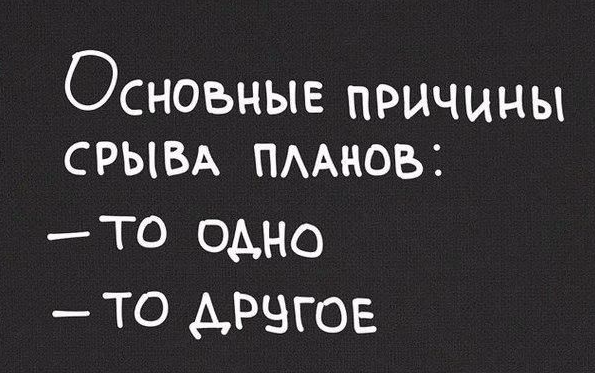 “маленькие пожиратели вашего времени”:
- слишком поздний подъем по утрам;
    - отсутствие режима и распорядка дня;
         - залипание в телефоне. Сюда же отнесем просмотр новостной ленты всевозможные игры в социальных сетях;
- бессмысленная болтовня.
Как начать действовать продуктивнее:
- Постепенно налаживайте режим сна. Дайте себе установку, например: ложиться не позднее 23:00, вставать утром до 09:00. И старайтесь не нарушать эти условия. Увидите, вскоре режим войдет в нужное русло. - На время, когда заняты делом, отключайте гаджеты или хотя бы уведомления о сообщениях. Часто мы сами не замечаем, как отвлекаемся всего на одно сообщение, а по итогу “залипаем” в телефон на час.- Если вы все же должны ответить на сообщение – не ждите ответа, продолжайте делать дела. Вселенная не схлопнется от того, что ваш собеседник подождет, к примеру, 30 минут. - Если вы тратите много времени на пустые разговоры по телефону, опять же – переходите на переписки. И далее – действуйте, как описано в предыдущих пунктах.
Техники тайм-менеджмента:
Тайм-менеджмент включает в себя множество различных инструментов и практик, позволяющих правильно организовывать время и повышать личную эффективность.
Матрица Эйзенхауэравсе дела по этой технике нужно распределять по 4 группам в соответствии с их важностью и срочностью (на изображении выше показано, как это работает). Данная матрица только помогает отсортировать дела по указанному методу, но никак не организует рабочий процесс – для этого лучше использовать другие техники.
90 на 30
Суть этого инструмента – полтора часа заниматься делом, а затем полчаса отдыхать. Циклы повторяются. Сначала разгребайте приоритетные дела, затем приступайте к менее важным задачам. Техника подойдет тем, кто мыслит временными интервалами и отводит работе четко определенные промежутки.
Принцип девяти дел
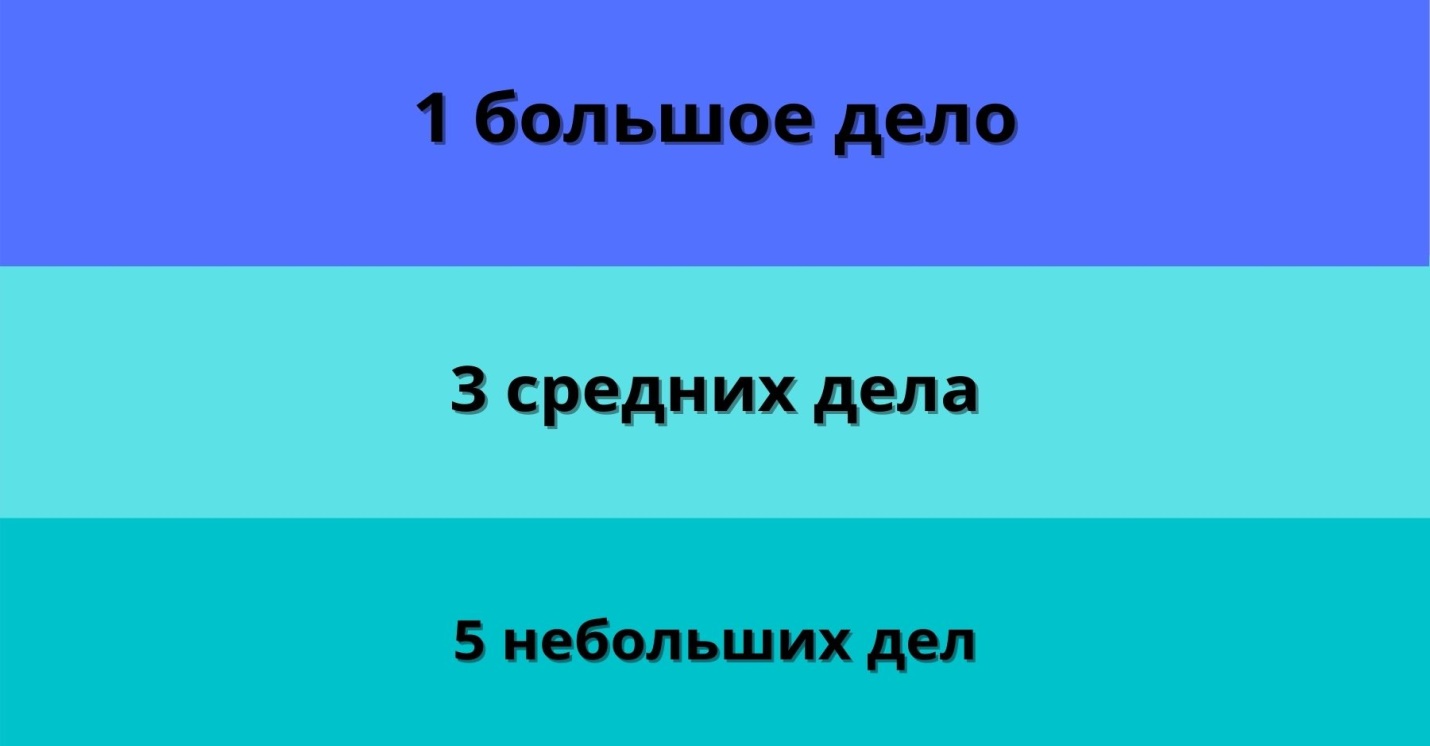 Эту методику еще называют «1–3–5». Суть в том, что за день необходимо выполнить 1 большую, 3 средних и 5 небольших задач. При таком сочетании день будет максимально продуктивен, а к концу дня вы не будете чувствовать сильной усталости. Кроме того, в конце рабочего дня очень легко подводить итоги по этому принципу. Метод универсален, он подойдет для тех, кто ориентируется не на время, а на приоритет заданий и качество их выполнения.
Хронометраж
Эта система подойдет тем, кто не успевает ничего сделать за день и осознает это только под вечер. «Хронометраж» включает два этапа.
На первом вы определяете, на что именно тратится время. Для этого вы записываете каждые 1-2 часа то, что делаете и сколько времени это занимает. В список можно не включать все, что занимает 2-3 минуты. Предпринимать активных действий и что-то менять не нужно. Процесс может длиться несколько недель, пока у вас не сложится полноценная картина ситуации.
На втором этапе вы должны отмечать, насколько эффективно тратится какой-то отрезок времени. Потом, исходя из этих оценок, можно увеличивать или уменьшать промежутки, сокращать пустые временные траты.
«Свежий или жареный”Суть данного метода состоит в том, что с утра наш мозг работает более продуктивно и “свежо”, а к вечеру он устает и становится “жареным”, поэтому нужно успеть выжать максимум из эффективной части дня. Но и это не все. Важно еще и правильно и с пользой применить время, когда мозг “поджаривается”.
Вечером, когда вы уже устали, а мозг "жареный", выделите 15 минут и составьте список дел на завтра.
На первую половину дня планируйте самые трудные и "нелюбимые" дела, чтобы выполнить их в период наличия сил.
На вторую половину планируйте менее важные и "любимые" дела, чтобы наиболее продуктивно использовать период "поджаренности".
Календарь, будильник в смартфоне – посидите пару часов, как получится распланируйте свое время на несколько дней вперед. Поставьте «напоминалки». Так вы уже точно ничего не забудете, даже подсознательно запомните часть задач и сможете примерно понять, сколько времени нужно на выполнение той или иной задачи.
Ежедневник. 
Простой блокнот или планер с датами. Можно писать задачи и планировать время, записывая всё от руки. Но здесь важный момент – вам нужно ввести это в привычку.
Программа-планер. 

Подобных приложений великое множество. Это может быть Todobit, TickTick, Any.do и прочие
Брайан Трейси предложил такую идею – самые неприятные и нудные задачи завершать в первую очередь. Как говорится – отстрелялся и свободен. 

             Кроме того, психологический комфорт, от того, что дело сделано, позволит более эффективно делать другие дела.

Удачи!